Shared activities and content for future meetings
User Support Network meeting #2 7 November 2024
Agenda
Welcome
Presentation of ICSC, Italy, by Dr. Zanaroli
Summary of expertises and needs
Selection of topic and date for 3rd meeting 
Select a communication tool for the USN
Conclusions and AOB
USN meeting #2
User Support Network
Aim:
Fostering cooperation among the US Channels (or Teams) joining the network
Promoting activities in thematic fields to provide resources and training
USN meeting #2
Expression of interest
USN meeting #2
Expertise map
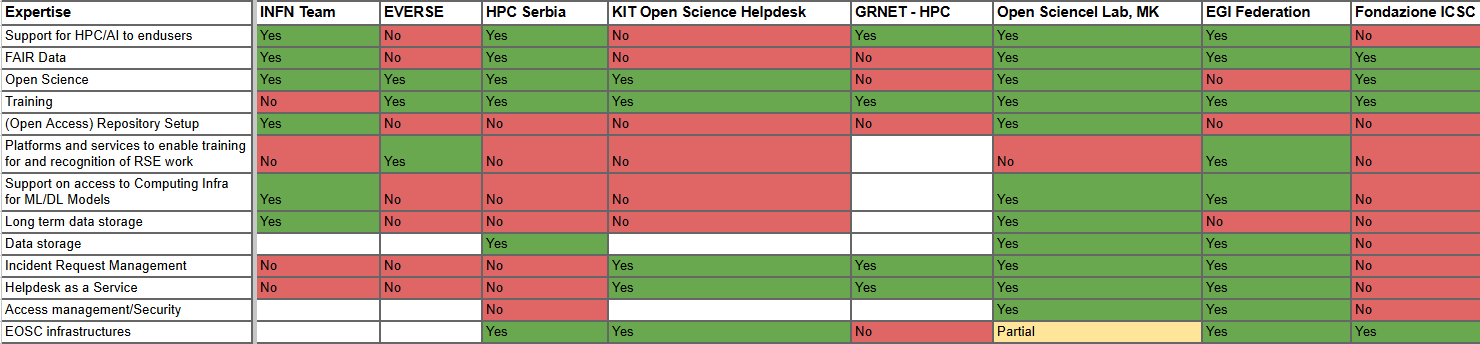 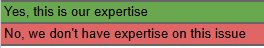 From https://docs.google.com/spreadsheets/d/1IeAUVDPr3ZPfM4gGwcZgwFQrbnxVbP6e4iZIQiaWoQw/edit?usp=sharing
USN meeting #2
Needs map
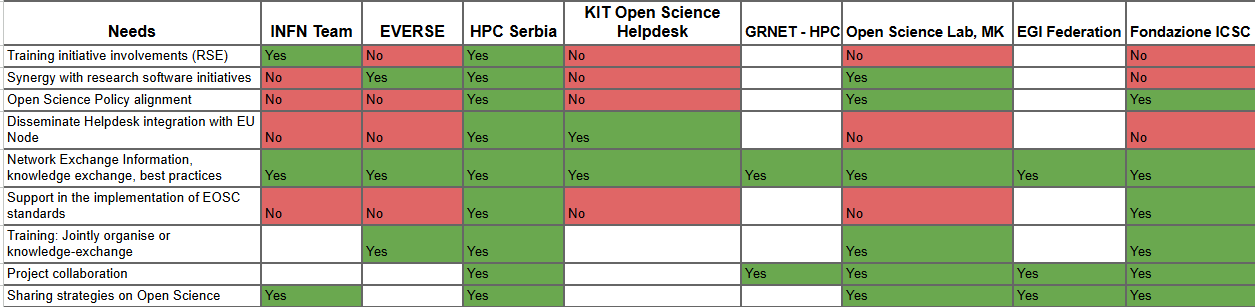 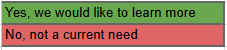 From https://docs.google.com/spreadsheets/d/1IeAUVDPr3ZPfM4gGwcZgwFQrbnxVbP6e4iZIQiaWoQw/edit?usp=sharing
USN meeting #2
[Speaker Notes: Notes from previous meeting that can be taken up as well:
learn what people are doing in training for example, engaging  with communities, how to sustain the trainings. It would be interesting to create some momentum. 
Pavel and his group (KIT): integration of different helpdesk systems is complex but can be useful in the frame of the EOSC EU node, KIT has a lot of experience and can support this]
Your priorities for exchange in the network are:
Knowledge exchange on Best practices...
Strategies on Open Science
Benchmarking or alignment of open science policies
Project collaboration
Training: Jointly organise or knowledge-exchange on training
USN meeting #2
Next steps
USN members decide on the topic for the next meeting
Everyone shares a short presentation on the topic, room for discussion or
One member hosts a talk followed by discussion
Who would like to share the organisation of the next meeting with the Skills4EOSC team?
Decide a meeting date in January
USN meeting #2
Communication Channel
What we can offer
Mailinglist: usnetwork@lists.skills4eosc.eu
Messages: Slack (free license) with a dedicated workspace and related channels
Gdrive as a repository

Any other proposal is welcome
USN meeting #2